Boom Construction
Overview
Objectives
Background
Materials
Procedure
Rules of the Competition
Report/Presentation
Closing
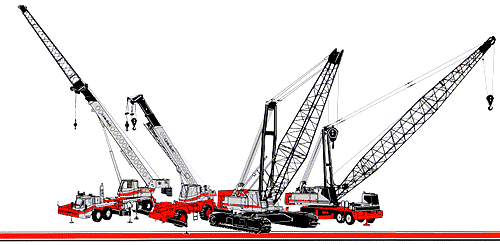 Objectives
What is a boom?
How and why do materials fail?
Stress and strain
Design light-weight boom to hold significant load
Understand factors engineers consider when designing a boom 
Construct and test boom
Boom
Lifts and moves heavy objects
Objects usually much heavier than the boom

Examples:
Construction cranes
Computer monitor arms
Cantilever bridges
Rotating bridges
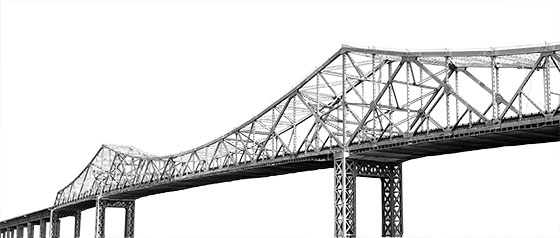 Common Structural Modes of Failure
Corrosion
Thermal cycling
Thermal shock
Breakage under load
Instant fracture
Delayed response (fatigue)
Corrosion
Exposure to caustic chemical for extended periods
Acids
Water (rust)
Substances and material react
Material weakened by being “eaten away”
Examples:
Iron rusting (exposing iron to water)
Wind blowing sand on rocks, bridges, etc.
Salt
Air (oxidation)
Thermal Cycling
Material’s temperature changes continuously over time
Material cracks or shatters due to stresses created by expansion/contraction
Example:
Elastic in clothes cracks once removed from clothes dryer
Thermal Shock
Material undergoes extreme temperature changes in a short time period
Mixed temperatures throughout material cause compression and expansion, resulting in cracks
Example:
Hot glass bottle placed into ice cold water, bottle would explode and shatter
Breakage Under Load
Maximum load supported by material is exceeded
Material cracks/crumbles (i.e. thermal shock)
Over usage
Too many load cycles
Stress and Strain
Stress: measure of internal force that keeps material together
Resists from change of body
Strain: measure of deformation (elongation/compression) of material
Change from original dimension
Examples:
Stretching of rope while pulling
Car tire under load
Stress-Strain Figure
Fixed Support
Cross-sectional area of bar
Lo
DL
Load F
F = applied force
A = cross-sectional area
DL = change in length
Lo = original length
Stress-Strain Graph
UTS
{P}
{E}
Stress (s) [Pa]
Fracture Stress
Strain (e)  [mm/mm]
Key points/regions
UTS (Ultimate Tensile Strength)
Fracture Stress
Elastic Region {E}
Plastic Region {P}
Stress-Strain Graph
UTS
{P}
{E}
Stress (s) [Pa]
Fracture Stress
Strain (e)  [mm/mm]
Stress-Strain Graph
UTS
{P}
{E}
Stress (s) [Pa]
Fracture Stress
Strain (e)  [mm/mm]
Stress-Strain Graph
UTS
{P}
{E}
Stress (s) [Pa]
Fracture Stress
Strain (e)  [mm/mm]
Strain will disappear when stress is removed
Stress and strain vary linearly, obeying Hooke’s Law (σ  ε)
Stiffness of material found by Young’s Modulus of Elasticity:  
	E = σ/ε
   (slope of elastic region)
Stress-Strain Graph
UTS
{P}
{E}
Stress (s) [Pa]
Fracture Stress
Strain (e)  [mm/mm]
Strain will NOT disappear when stress is removed 
Permanent deformation
Range of plasticity:
Ductile materials deform considerably before fracture
Brittle materials do not deform much and failure occurs suddenly
Stress-Strain Example
1
2
3
4
The Plastic Pen Cap and Nervous Student
1. Elastic Region - Student applies force, bending tip of pen cap back.  When force is removed, tip of cap returns to original position.
2. Plastic Region - Student twists and bends tip of cap.  When force is removed, the tip of cap stays mangled.
3. UTS - Student bends cap some more.  Cap still in one piece, but certain areas are very weak and on the verge of breaking.
4. Fracture Stress - Student bends cap one more time.  The cap finally breaks into two pieces.
Materials for Lab
2 thin dowels (0.8 cm dia. x 122 cm)
2 thick dowels (1.1 cm dia. x 122 cm)
6 x 30.5 cm bamboo skewers
3D-printed dowel connectors
Cellophane tape
Kevlar string
Setup for Testing
Competition Ratio
Unadjusted Ratio:
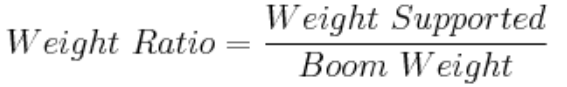 Adjusted Ratio:
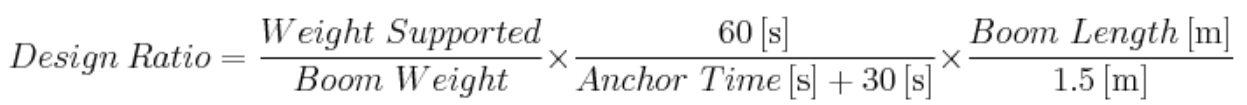 Competition Rules
Design Specifications
TA initials and dates sketches of design before materials are distributed 
Materials may be cut and arranged in any way
Boom must extend a horizontal distance of at least 1.5 m after mounting
Construction must be completed in time allotted
No more than 2 minutes to anchor boom
Weight will be added until boom deflects 0.2 m
Design Specifications

Disqualifications

Declaration of winners
Competition Rules
Disqualifications
Design is less than 1.5 m horizontally when mounted
Exceeds 2 minute max time for anchoring boom 
Boom must only touch anchor 
 (10.2 cm dia. pipe)
Design Specifications

Disqualifications

Declaration of winners
Competition Rules
Declaration of Winners
Design with highest adjusted ratio wins competition
Decision of TAs are FINAL
Design Specifications

Disqualifications

Declaration of winners
Competition
Boom Design
Observe provided materials
Brainstorm design strategy with team members
Note design decisions and necessary design changes
Sketch proposed design
Have TA initial sketch and notes 
Build boom according to sketch
Boom Design

Test

Post-Test
Competition
Test
TA will create a spreadsheet to record competition results
Weigh boom and announce value to TA
When instructed, fasten boom to anchor
Announce when “DONE!”, to record time
TA measures length from tip of anchor to weight mounting point on boom 
Must meet 1.5 m requirement
Add weights until boom deflects 0.2 m vertically, or fails
Boom Design

Test

Post-Test
Competition
Post-Test
TA announces winner of competition 
Team with largest adjusted ratio wins
Copies of spreadsheet available to all teams on eg.poly.edu
TA initials and scans original data
Boom Design

Test

Post-Test
Assignment: Report
Individual lab report
Title page
Discussion topics in the manual
Include class results and photo of boom
Assignment: Presentation
Team presentation
State rules of competition
Describe your design and its concepts
Include table of class results, sketches, photo of boom
How could your current design be improved?
Closing
Think safety!  Be careful not to poke classmates with the dowels
Have all original data signed by TA
Submit all work electronically
Clean up workstations 
Return all unused materials to TA
Boom Construction Competition
QUESTIONS?
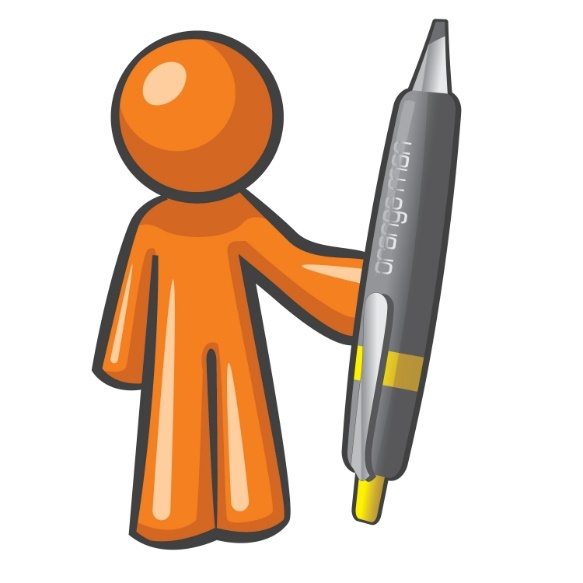 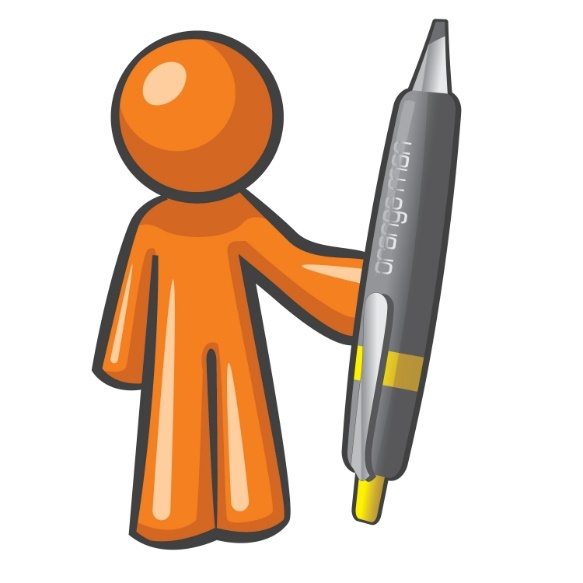